Урок математики в 6 классе:
Тема урока: Раскрытие скобок
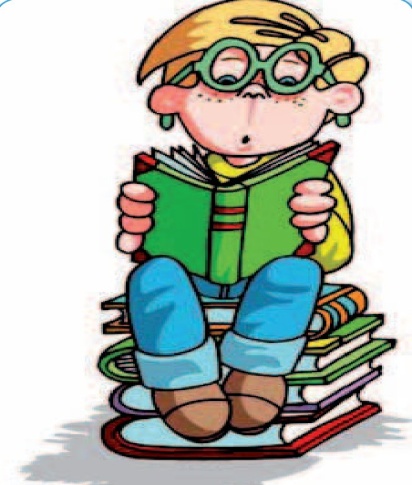 Автор: Фомина Людмила Михайловна, учитель математики МБОУ «Средняя школа № 5» г.Когалыма, ХМАО-Югра.
Цель урока:
ввести правила раскрытия скобок на примерах и научиться применять их при выполнении упражнений
a
c
b
РАСПРЕДЕЛИТЕЛЬНЫЙ ЗАКОН:
a · (b + c)
=
a · b
+ a · c
Чтобы умножить число на сумму, надо умножить число на каждое слагаемое, полученные результаты сложить
№ 520
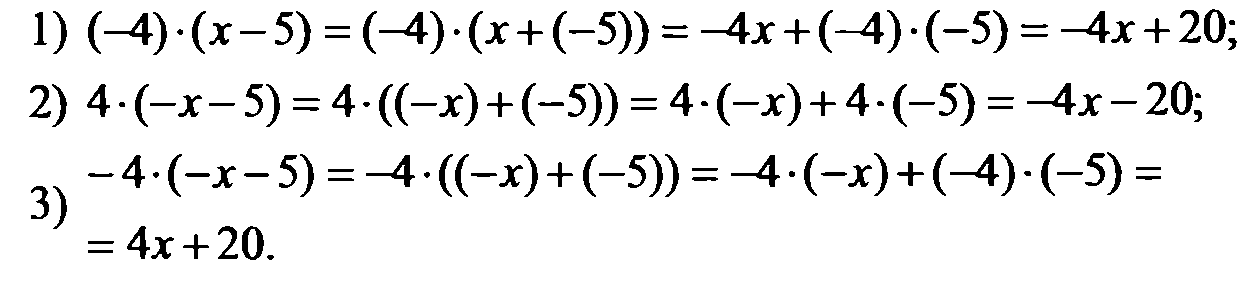 Работа по учебнику: 

№ 521 (в,г,)
№ 523 (б;г)
№ 522 (б,г) 
№ 524 (в,г)
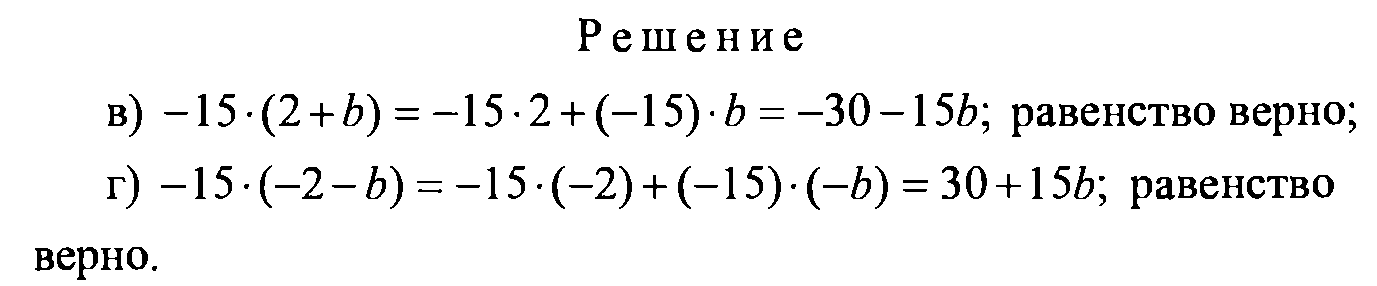 № 526
Физкультминутка
- Быстро встали, улыбнулись.- Выше-выше потянулись.- Ну-ка, плечи распрямите,- Вправо, влево повернитесь,- Рук коленями коснитесь.- Сели, встали. Сели, встали- И на месте побежали.
Самостоятельная 
работа
Домашнее задание. 

№ 521 (а;б), 
     522 (а;в), 
     524(а;б), 
     538 (а;б),
     539(а;б).
Спасибо за урок!
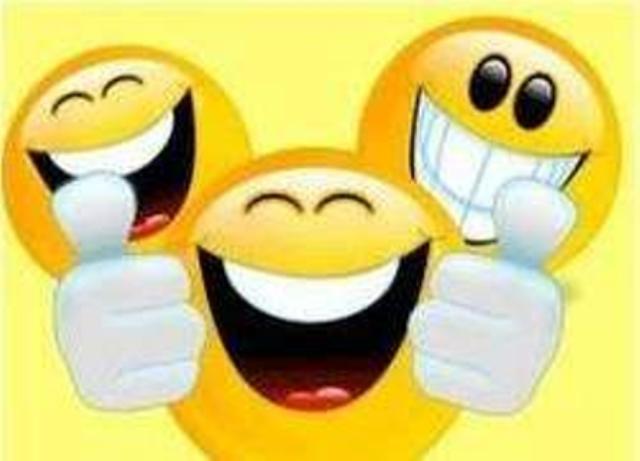